Cidadania e DesenvolvimentoOrganização, Aprendizagens e Avaliação
Direção Geral de Educação
15 junho 2018
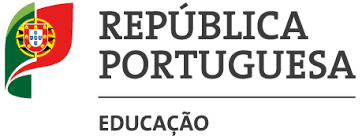 Estratégia Nacional de Educação para a Cidadania
Desenvolver competências pessoais e sociais 

Promover pensamento crítico

Desenvolver competências de participação ativa

Desenvolver conhecimentos em áreas não formais
Estratégia de Educação para a Cidadania de Escola
Estratégia de Educação para a Cidadania de Escola
Obrigatóriopara todos os níveise ciclos de escolaridade
Trabalhado pelo menos em dois ciclosdo ensino básico
Com aplicação opcional em qualquer anode escolaridade
Estratégia de Educação para a Cidadania de escola
Etapas
Estratégia de Educação para a Cidadania de escolaCIDADANIA E  DESENVOLVIMENTO
Que experiências reais de participação e de vivência de cidadania vamos organizar?
Tratamento da Informação
Que metodologias vamos utilizar?
Que áreas de competências do 
Perfil dos Alunos
 vamos desenvolver?
Como vamos interligar  os conhecimentos, 
as práticas, as ações  
e os valores?
Como vamos organizar Cidadania e Desenvolvimento?
(anual/semestral/outra)
Que fóruns de discussão vamos promovernuma lógica de cultura democrática da escola?
Estratégia de Educação para a Cidadania de escola
Currículo do Ensino Básico e Secundário
A floresta «consome» carbonoProjeto multidisciplinar em Cidadania e Desenvolvimento
Projeto partilhado
Temas: Educação Ambiental + Desenvolvimento Sustentável
Duração: 5 semanas
Docente 1: Reconhecer a importância da biodiversidade e da geodiversidade para a sustentabilidade e para assegurar as condições de essenciais da qualidade de vida

3 tarefas: 1 individual + 2 em coadjuvação com D2 e D3
2 aulas de TA dos alunos
Conteúdos:
A Floresta
O ciclo de Carbono
O efeito de Estufa
As alterações climáticas
Protocolo de Quioto
Crescimento demográfico e desenvolvimento económico e tecnológico 
Estratégia Nacional de Educação Ambiental
2
1
3
1
2
1
3
3 Docentes
Docente 2: Reconhecer a importância da biodiversidade e da geodiversidade para a sustentabilidade e para assegurar as condições de essenciais da qualidade de vida

2 tarefas: em coadjuvação com D1 e D3
2 aulas TA alunos
Processo de Aprendizagem
Alunos/Turma
Docente 3: Reconhecer a importância da biodiversidade e da geodiversidade para a sustentabilidade e para assegurar as condições de essenciais da qualidade de vida

2 tarefas: 2 em coadjuvação com D1 e D2
3 aulas de TA dos alunos
Combinação de dois temas da ENEC
Objetivo comum do projeto partilhado pelas 3 disciplinas 
Aprender sobre o projeto na perspetiva das 3 disciplinas envolvidas
As tarefas são planificadas de forma a permitir o trabalho independente em cada disciplina e a coadjuvação
Avaliação final comum
A floresta «consome» carbonoProjeto multidisciplinar em Cidadania e Desenvolvimento
Multicultural ou Intercultural? A diversidade cultural em Portugal

Projeto multidisciplinar em Cidadania e Desenvolvimento
Projeto partilhado
Temas: Direitos Humanos + Interculturalidade + Media
Duração: 7 semanas
Docente 1: Objetivo - Compreender que a garantia do acesso a direitos de cidadania (educação, saúde, segurança social, etc.), de nacionaisou estrangeiros, é uma responsabilidade das sociedades democráticasque assinaram a Declaração Universal dos Direitos Humanos

2 tarefas individuais
3 aulas TA dos alunos
Fase: 1
Abordagem disciplinar
Fase: 2
Avaliação final comum
Conteúdos:
Indicadores demográficos (população estrangeira, refugiados)
Perfil migratório português
Diversidade cultural
Comunidades ciganas
Como encaramos a diversidade cultural? Multi vs. Interculturalidade
Mitos e Factos - discriminação, preconceito, xenofobia e racismo
Declaração Universal dos Direitos Humanos
Docente 2: Objetivo - Conhecer a multidimensionalidade do perfil migratório português (migrações internas e externas, comunidades ciganas, retornados, emigrantes, imigrantes, refugiados),e a sua importância para a diversidade cultural da nossa sociedade

2 tarefas individuais
3 aulas TA alunos
1
2
3
1
2
4
3
4
4 Docentes
Processo de Aprendizagem
Docente 3: Objetivo - Reconhecer e distinguir conceitos diversos como Multiculturalidade, Interculturalidade, Discriminação, Preconceito, Xenofobia e Racismo

2 tarefas individuais
3 aulas de TA alunos
Alunos/as – Turma
Docente 4: Objetivo - Analisar criticamente conteúdos de órgãosde comunicação social e ou de redes sociais,  distinguindo factos apresentados de representações sociais construídas
 
2 tarefas individuais
3 aulas TA alunos
Combinação de três temas da ENEC
Objetivo distinto do projeto em cada uma das 3 disciplinas/domínio curricular 
Aprender sobre o projeto na perspetiva das 3 disciplinas envolvidas
As tarefas são planificadas de forma a permitir o trabalho independenteem cada disciplina e a avaliação final comum.
Avaliação final comum
Multicultural ou Intercultural? A diversidade cultural em PortugalProjeto multidisciplinar em Cidadania e Desenvolvimento
Cidadania e Desenvolvimento | Avaliação
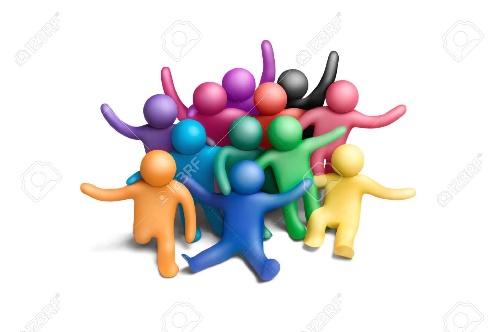 Decisões Curriculares
Desafio
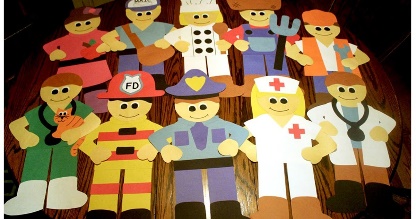 Whole School Approach